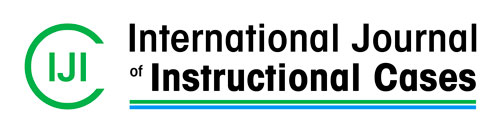 Case TitleAuthor
Instructor’s Name
Course
Section
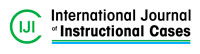 AGENDA
This varies according to your pedagogy choices
You may list your teaching suggestions
You may highlight specific questions
You may have a different idea for this page
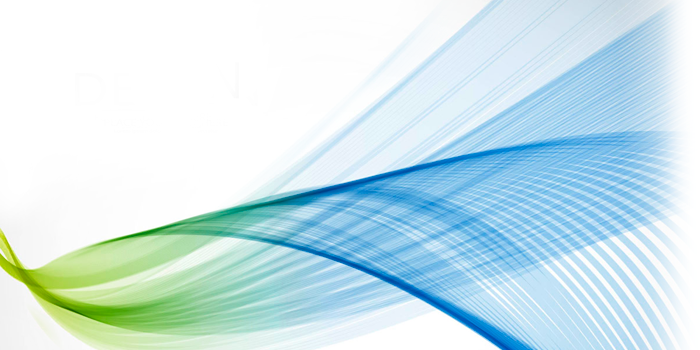 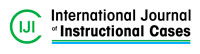 LEARNING OBJECTIVES
This is where you list your learning objectives because
Students should know what your expectations are
Students should be aware of what they should be able to do after analyzing the case
It sets the bar for the class session
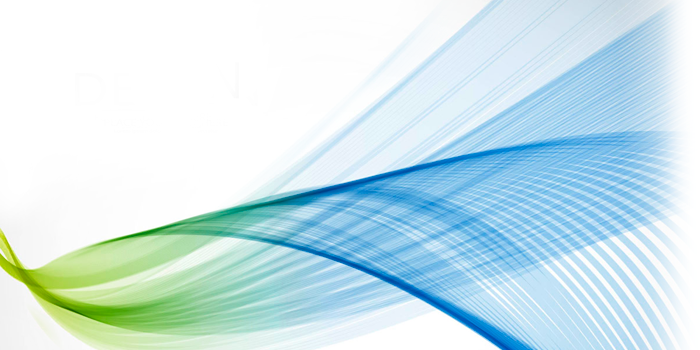 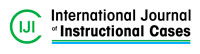 THOUGHT QUESTIONS
List them here to generate discussion
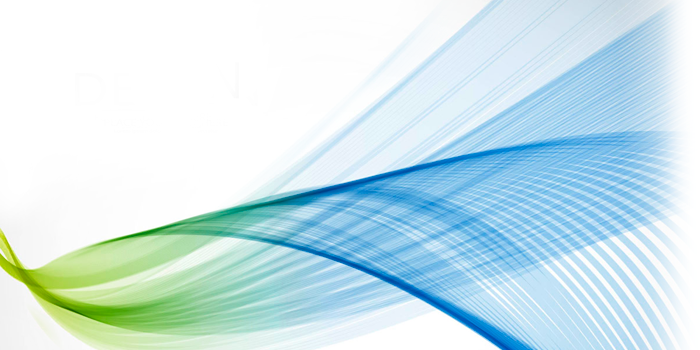 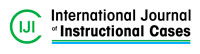 ADDITIONAL SLIDES
Use as desired for your particular class
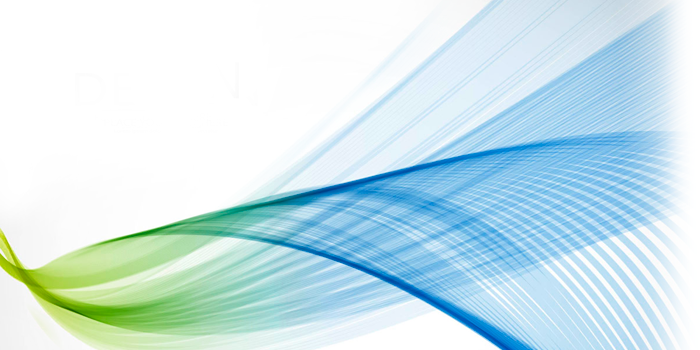 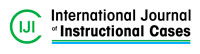 EPILOGUE
All TN submissions must include an epilogue.  Instructors do not need to use it, but it must be provided in the event they choose to share it with the class.
Do not include the entire epilogue—simply provide a bulleted list of “what happened next.”
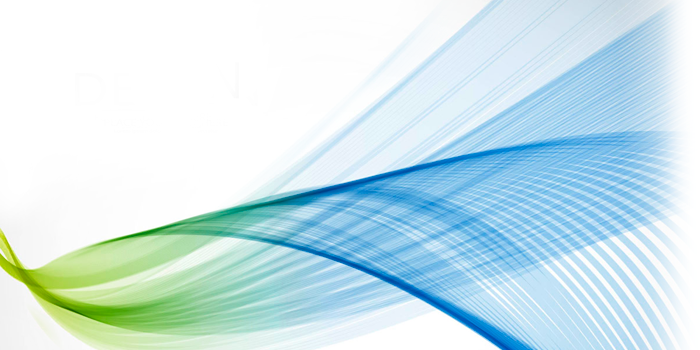